StratusLab Cloud Distribution
StratusLab Tutorial (Bordeaux, France)
25-26 October 2012
Infrastructure as a Service (IaaS)
Architecture
Access to remote virtual machines
Service providers in the forefront
Advantages
Customized environment
Simple and rapid access
Access as “root”
Pay-as-you-go model
Disadvantages
Non-standardized interfaces (vendor lock-in)
Virtual machine creation is difficult and time-consuming
Software as a Service (SaaS)
Platform as a Service (PaaS)
Infrastructure as a Service (IaaS)
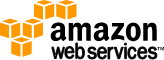 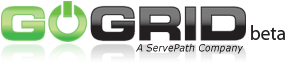 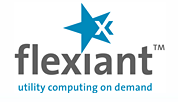 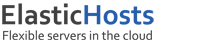 Using an IaaS Cloud
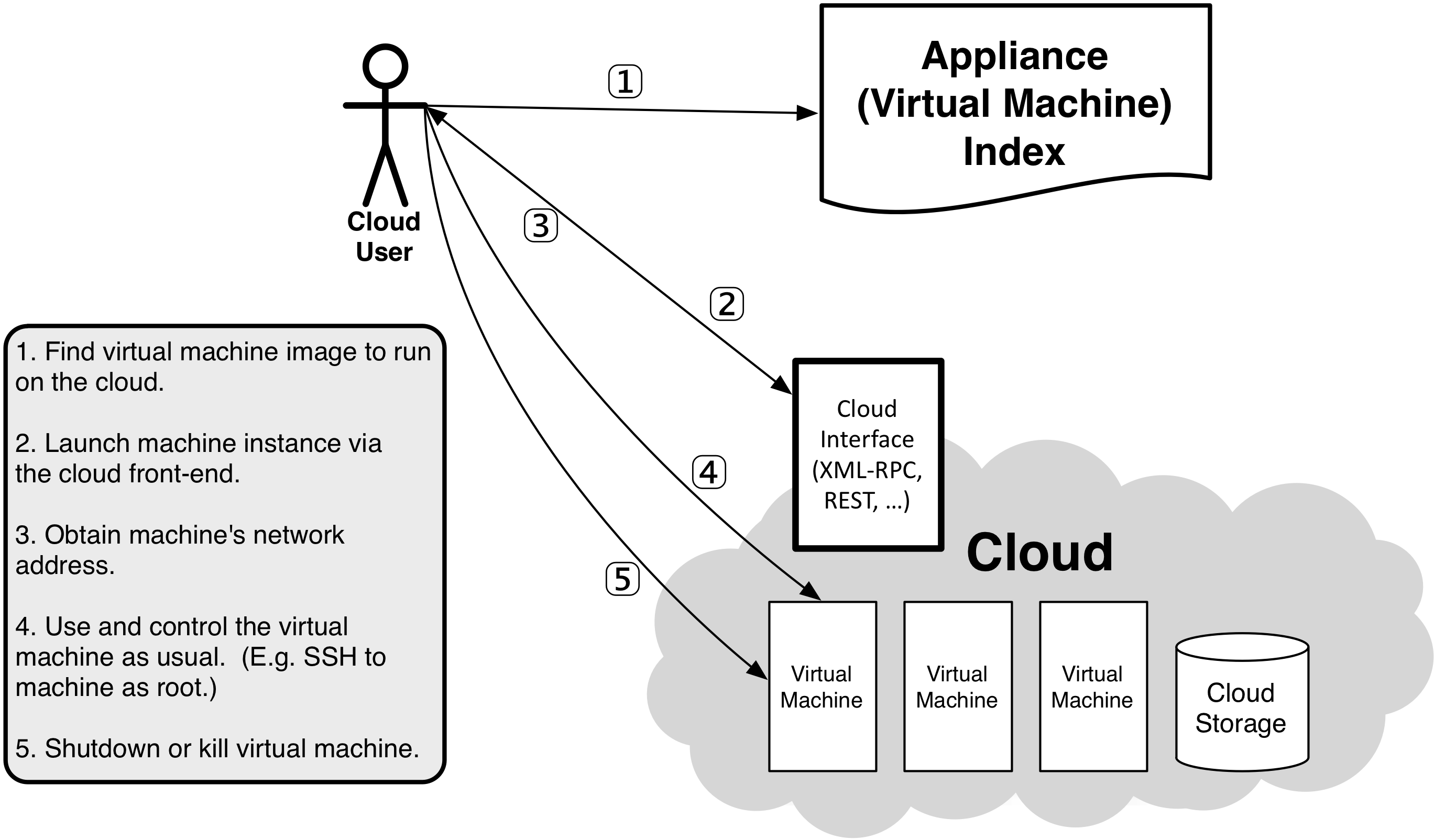 Why use a cloud?
Customized Environment
Operating system(s) suited to your application
Your applications preinstalled and configured
CPU, memory, and swap sized for your needs
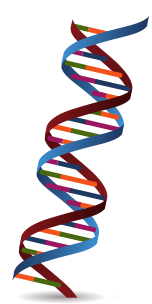 Bioinformatics
Challenge:  Creating the proper environment to use them simultaneously for a complete analysis.
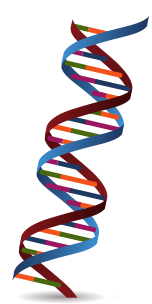 Customized Appliances
Biocompute
Common bioinformatics applications and libraries preinstalled, like BLAST, ClustalW2, FastA, ...
Biodata

Gives access to the latest updates of common databases, like SwissProt, PROSITE, ...
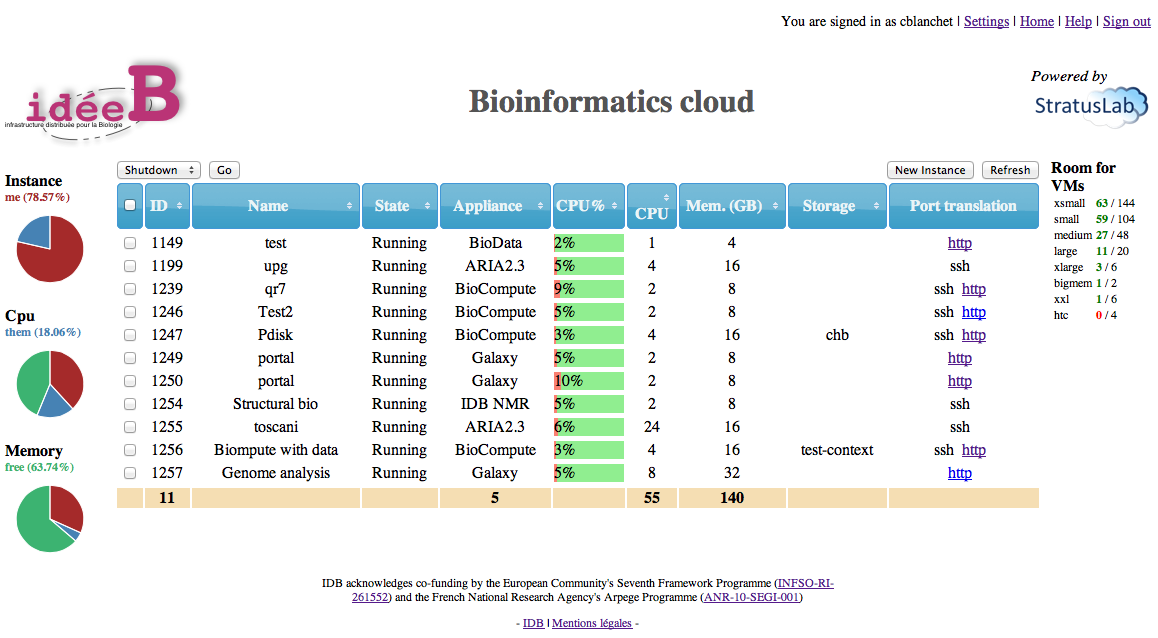 Easy access through customized portals...
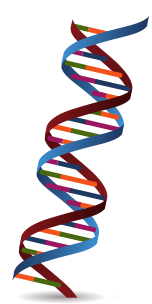 TOSCANI
“TOwards StruCtural AssignmeNt Improvement” is a project to improve the determination of protein structures based on Nuclear Magnetic Resonance (NMR).
ARIA appliances are used to create an adapable Platform as a Service (PaaS).
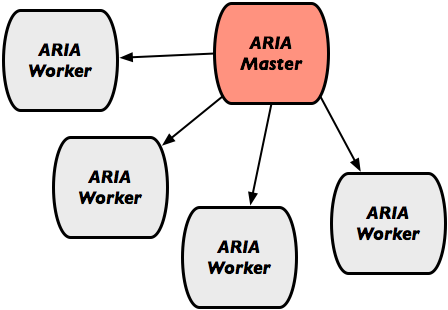 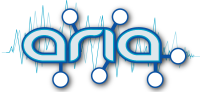 Dynamic Provisioning
New storage and compute resources in minutes
Unused resources freed just as quickly
Ideally suited to variable workloads
Dynamic Training lnfrastructure
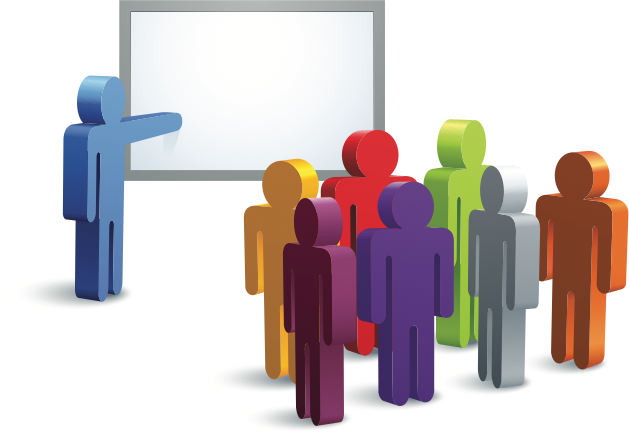 No need to have a dedicated training infrastructure; create it as needed.
Provide students each with their own personal playground.
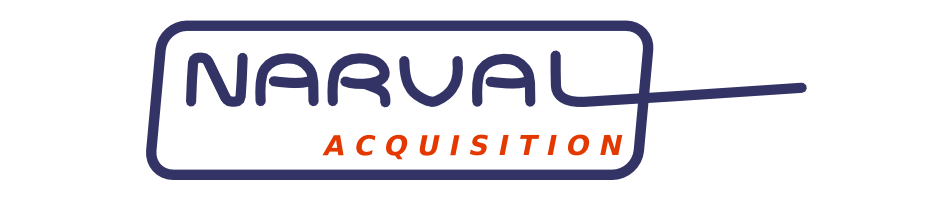 Data acquisition software used by several nuclear physics institutes, like IPNO, INFN, GSI, Ganil, ....
Successfully trained 20 students on NARVAL, each with their own system, using the StratusLab cloud infrastructure.
Understanding the system requires and installing, using and customizing it.
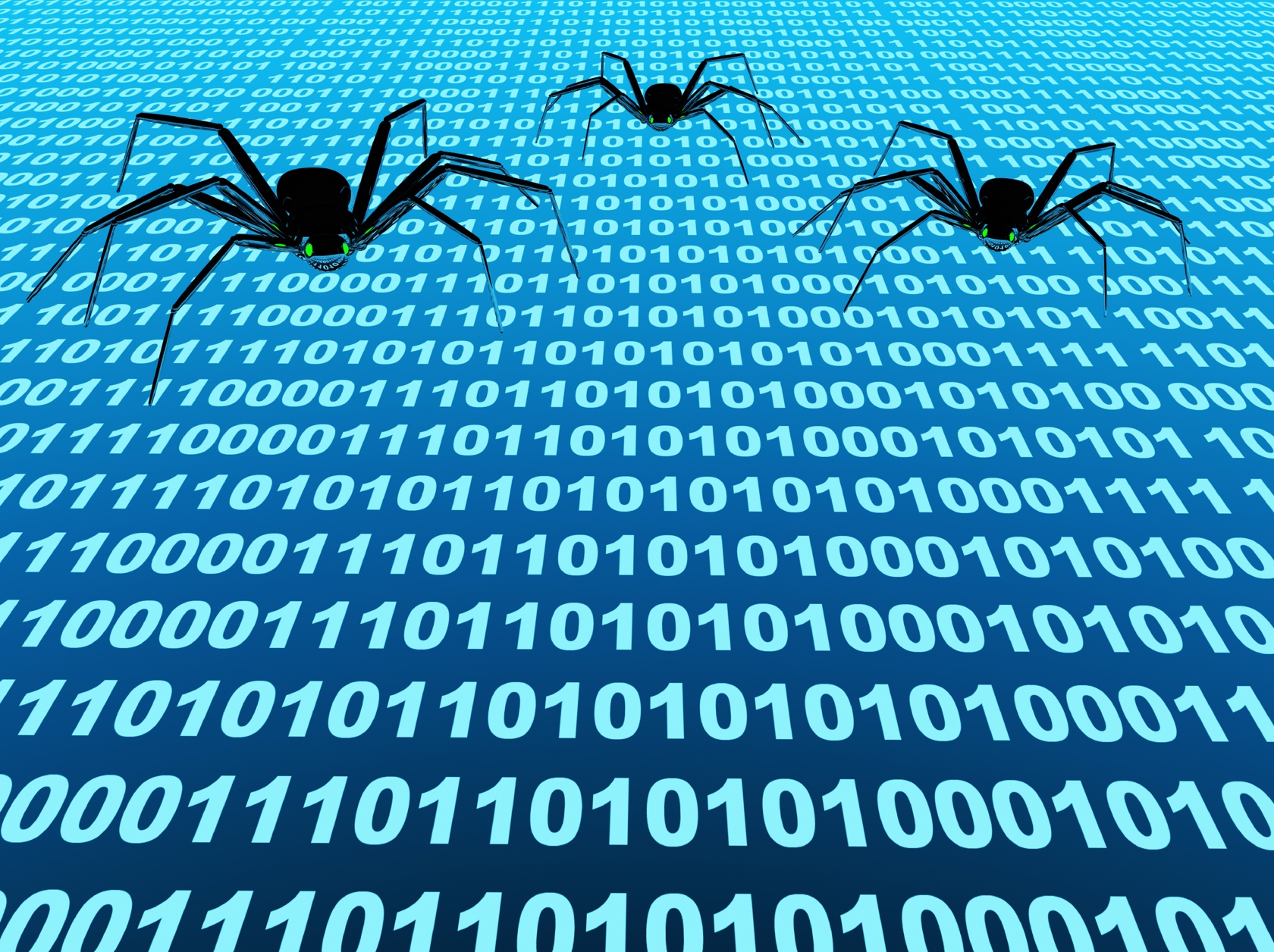 Dynamic Testing lnfrastructure
Developers can easily test software in multiple environments.
They can deploy a full, independent test system without interference with others.
Software engineering PaaS from SixSq allowing automated deployment and testing of complete software systems.
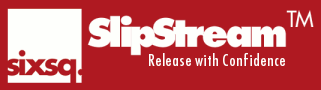 Uses the StratusLab cloud distribution for dynamic resource provisioning.
Flexible Service Deployment
Deploy user-level, network-accessible services
Create domain-specific analysis platforms
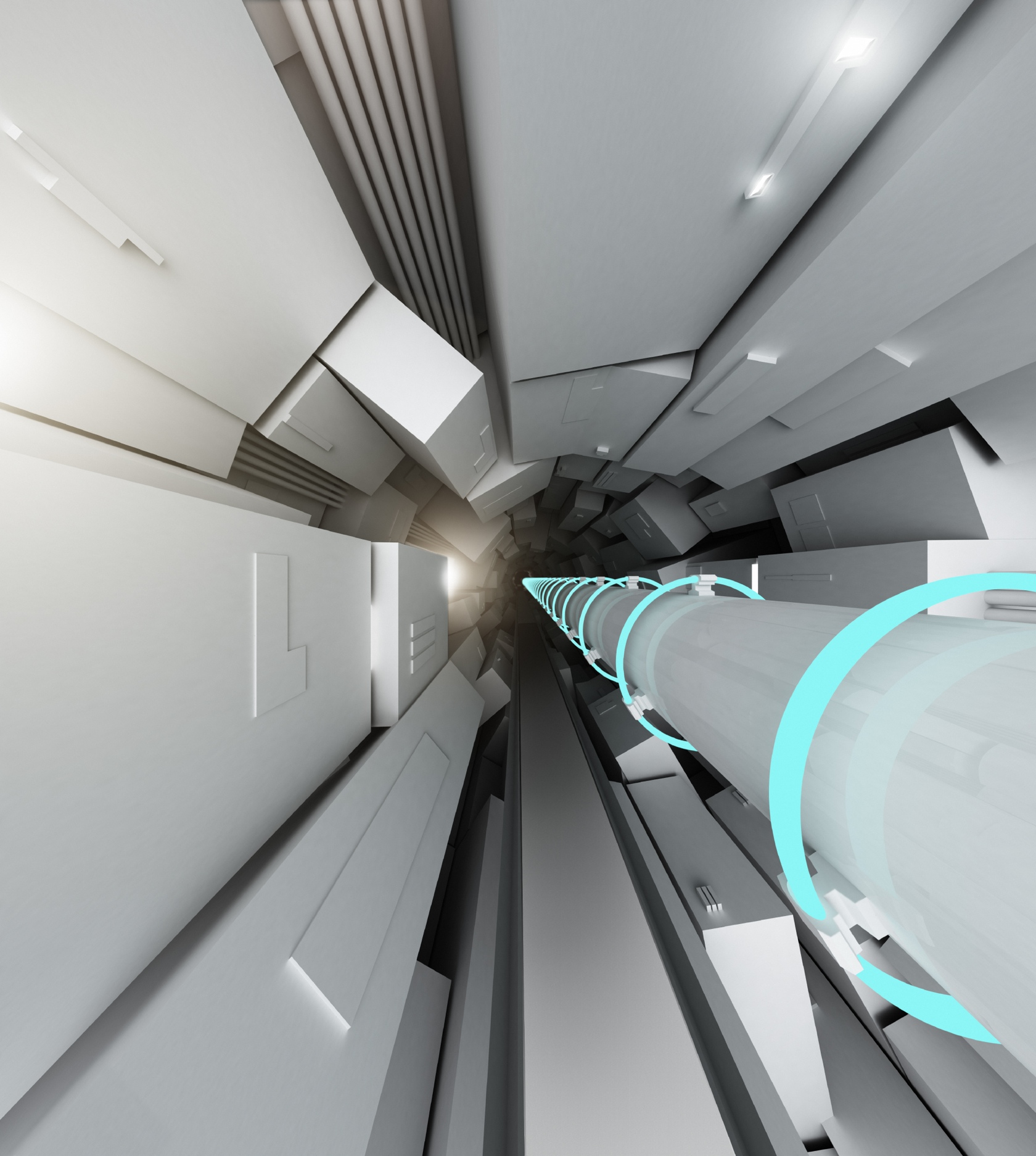 High Energy Physics
This scientific domain has experiments with thousands of users, analysing petabytes of data that are distributed at hundreds of sites around the world.
The experiments develop and maintain their own software services and platforms to manage the data and control access to it.
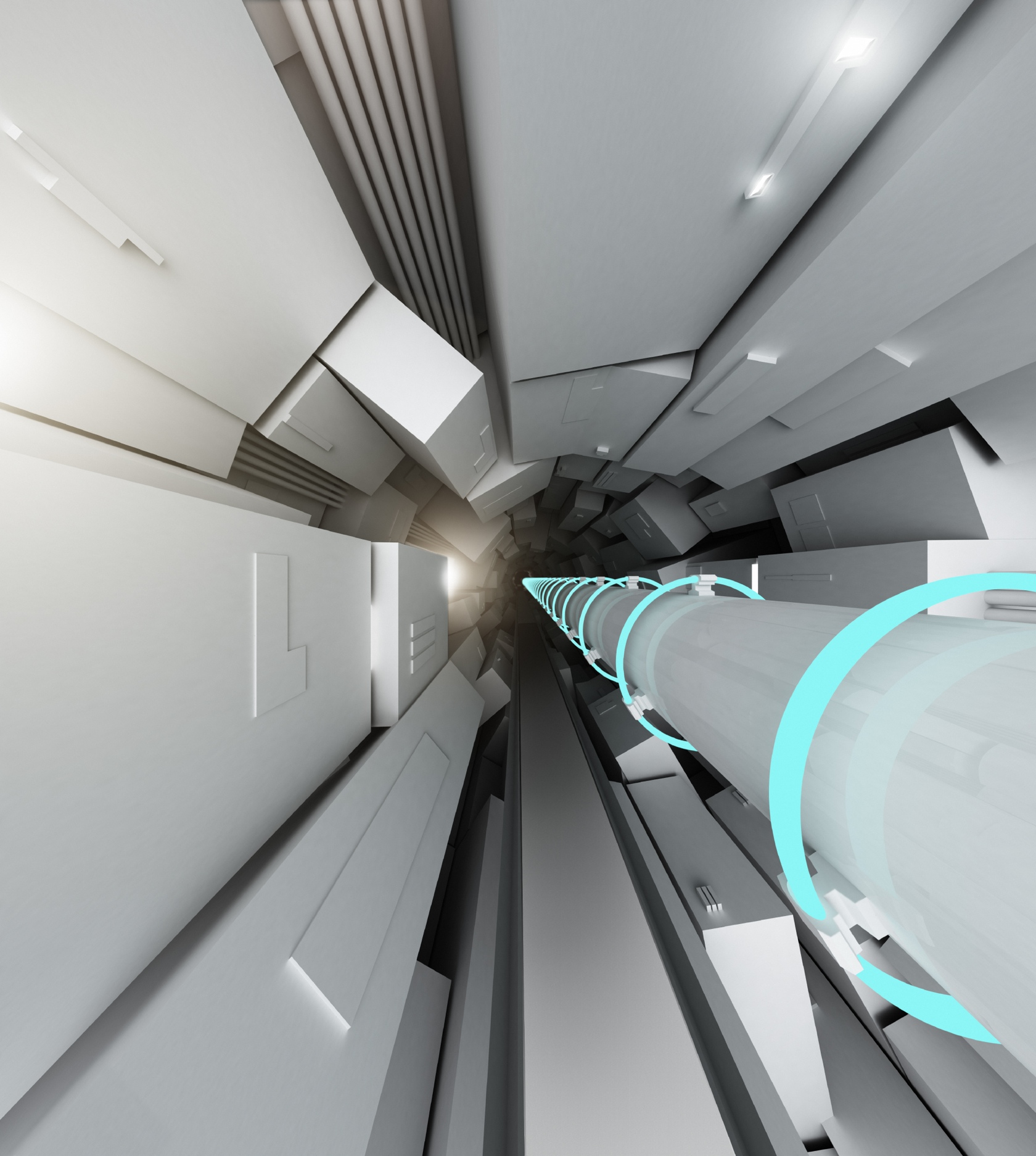 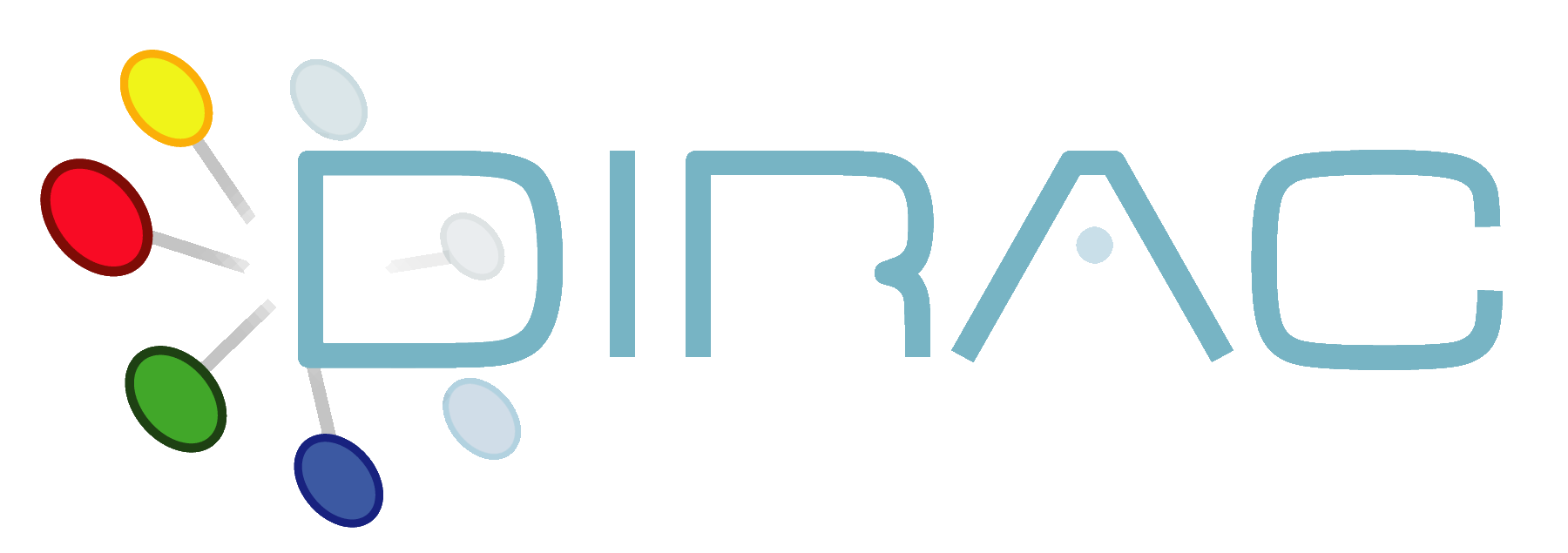 General master/worker framework for analysis of high-energy physics data.
Potential benefits:  Simplified master/worker interactions leading to simplified code, ability to run the master within the cloud, and the possibility for deploying redundant services for better reliability.
Grid Infrastructures
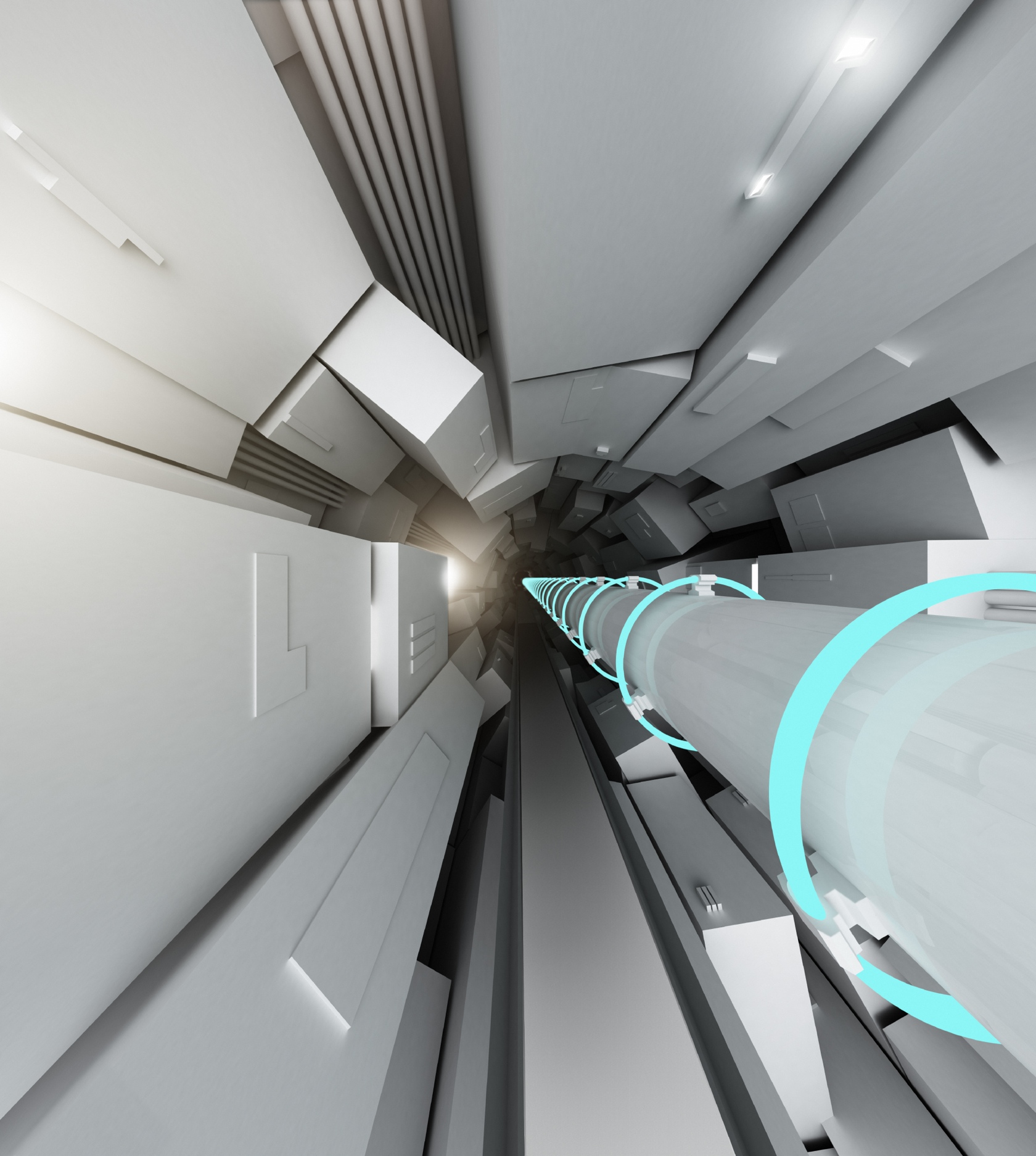 Grid services form another platform that supports HEP data analysis.
Production grid site run by GRNET inside of a StratusLab cloud.
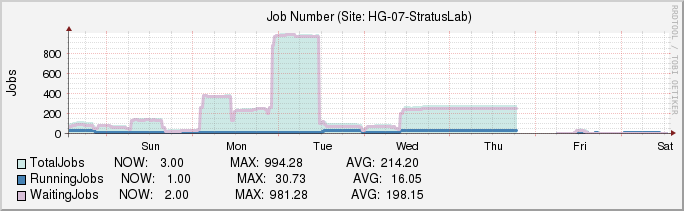 Demonstrates cloud’s ability to support complex services in production.
StratusLab History
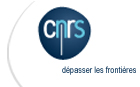 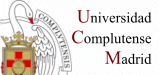 Informal collaboration to investigate running grid services on Amazon EC2 (2007)
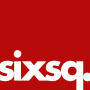 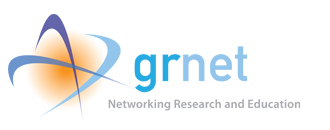 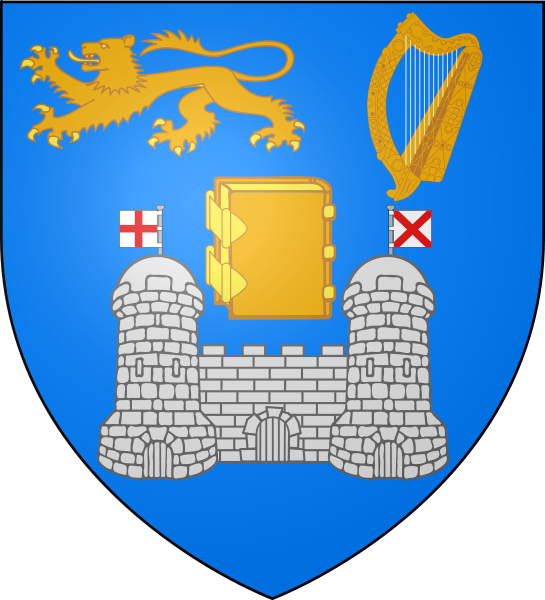 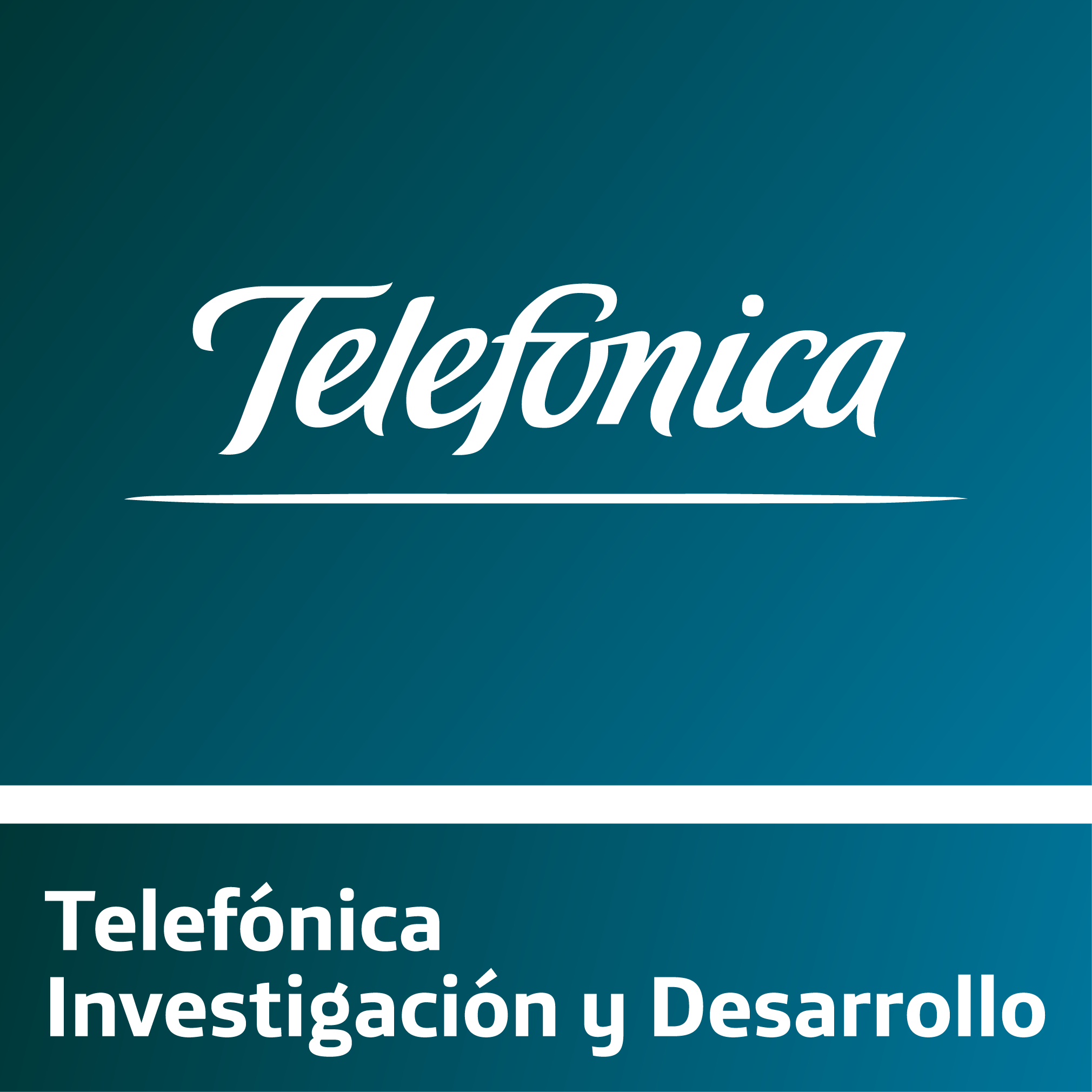 Project (June 2010 to May 2012) co-funded by EC with 6 partners from 5 countries
Open collaboration to continue the development and support of the StratusLab software
Website: http://stratuslab.eu 
Twitter: @StratusLab
Support: support@stratuslab.eu
Source: http://github.com/StratusLab
StratusLab Principles
Simple to deploy and simple to use!
Command line client for all major platforms
Web interface for most services
REST interfaces for programmers
Focused, practical development
Develop for real needs of users
Focus on providing IaaS services well
License (Apache2) that allows academic and commercial use
Maintain production quality with rapid evolution
Iterative integration: always maintain working distribution
Public releases approximately every 3 months
Welcome contributions by institutes and individual developers
StratusLab Architecture
Compute Services
Virtual Machine Management
OpenNebula (opennebula.org) provides core of VMM (start, stop, kill)
Plug-in architecture allows use of multiple hypervisors (kvm, …)
Features
StratusLab-specific caching allows low-latency startup of VMs
Quarantine of stopped images for forensic analysis
Detailed logging of user and resource information
Improved error feedback from plug-ins to user
Integration with StratusLab user management
Storage Services
Persistent (Read-Write) Disks
Allows the storage of service state or user data
Mounted as a disk on VMs
Disks are persistent and have a lifecycle independent of a single VM
Can be mounted by single VM at any time
Only available within a single cloud instance
Static (Read-Only) Disks
Useful for distribution of quasi-static databases
Handled and shared like VM images via Marketplace
Volatile (Read-Write) Disks
Useful for temporary (!) data storage
Data will disappear when VM instance is destroyed
Other Storage Types
File-based Storage
Normal client tools can be installed in VMs
Access services normally from VM (e.g. tools for SRM)
May provide CDMI interface to StratusLab storage
Object Storage
Simple object storage, usually minimal hierarchy and chunked data
StratusLab works well with Swift from OpenStack
Key-value Pair Database
Exposes simple API for “database” of key-value pairs (e.g. Cassandra)
Can deploy VM with persistent disk to provide this service
Unlikely to see StratusLab implementations, but may facilitate co-deployment of other’s services.
Networking Services
IP Address Classes & Selection
Public: Internet-accessible services
Local: Batch systems or parallel calculations
Private: Slaves in pilot job systems
Supports IPv6 networking for VMs
Future Services
User specified firewalls
IP address reservation
Dynamic VLANs
Image Management
Machine image creation is a barrier to cloud adoption
Creating virtual machine images is time-consuming 
Ensuring that machines are secure and correct is difficult
Sharing existing machines lowers this barrier
Marketplace facilitates sharing of images
Registry of metadata for machine & disk images
Image contents are kept in cloud, grid, or web storage
Supports trust between creators, users, and administrators
Benefits
End-users: browse and use existing images for their analyses
Creators: publicize their work and attract larger user base
Cloud Admins.: Use metadata to evaluate trustworthiness of images
Appliances
Virtual machines with pre-installed/configured services
Makes it easier to get started quickly using cloud resources
Good way to package software to avoid installation hurdles
Utilities for making and publishing customized images
Security guidelines
Incremental changes to base image
Marketplace for publication

StratusLab supported appliances
Base images: ttylinux, CentOS, Ubuntu, OpenSuSE
Bioinformatics: Data server and analysis images
User Management
Authn/Authz
Authentication done through common proxy service
Allows username/password from LDAP or from file
Allows use of grid certificates and VOMS proxies
Authorization done in individual services
Delegation currently not needed/used (will change if machine or disk images are protected)
Registration Service
Web service for user registration
LDAP DB for easy integration with cloud and other services
Accessing Services
StratusLab Client
Command line scripts in python/java with minimal dependencies
Fully tested on Mac OSX and Linux
Works on Windows except for image metadata utilities
Be sure to use client version corresponding to cloud infrastructure
Web Interfaces
Provided for all services except virtual machine management
Expect to have complete, unified interface after transition to CIMI
Programming Interfaces
All services except VMM provide proprietary REST interface
VMM exposes OpenNebula XML-RPC interface
Transitioning to using CIMI for all services (incl. VMM)
Will also provide StratusLab plugin for rOCCI impl. of OCCI
Cloud Infrastructures
Reference Cloud Infrastructure
Allow users to test a StratusLab cloud without having to install one
Two sites: LAL (Orsay, France) and GRNET (Athens, Greece)
Registration Service accounts work on both sites
Problems, ask questions via support@stratuslab.eu 
  Other StratusLab Infrastructures
South Africa
Vietnam
UK
Bordeaux!
…
Questions and Discussion
Exercises
StratusLab Website
Find information for system administrators
Find information for users
Code
http://github.com/StratusLab 
Can you find the code related to the various types of resources?